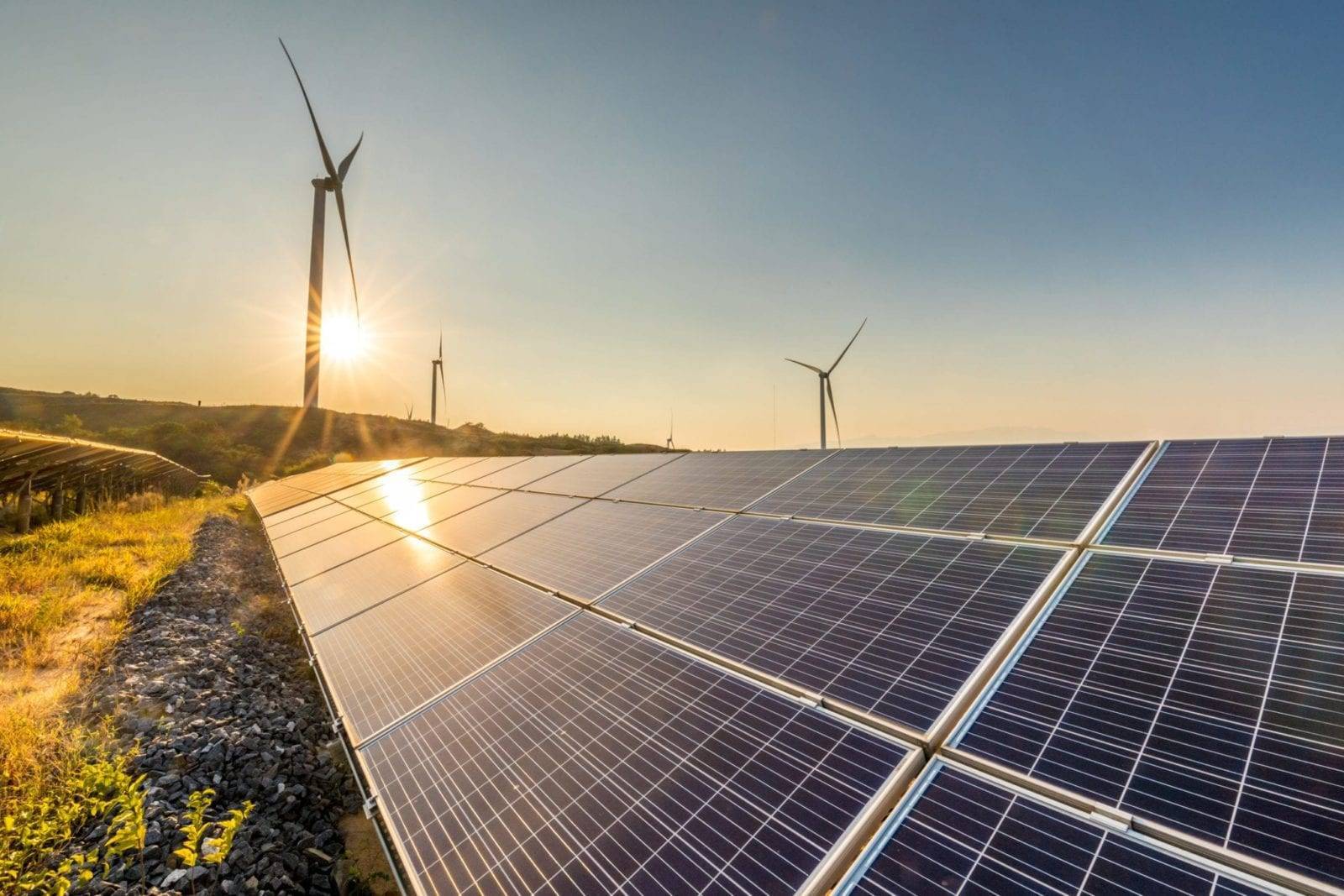 Альтернативные источники электричества
Альтернативные источники электричества
Выполнил: Головенко Виктор
Альтернативные источники энергии
Ветроэнергетика
Водородная 
энергетика
Гидроэнергетика
Солнечная 
энергетика
Геотермальная
энергетика
Ветроэнергетика-это
отрасль энергетики, специализирующаяся на преобразовании кинетической энергии воздушных масс в атмосфере в электрическую, механическую, тепловую или в любую другую форму энергии, удобную для использования в народном хозяйстве.
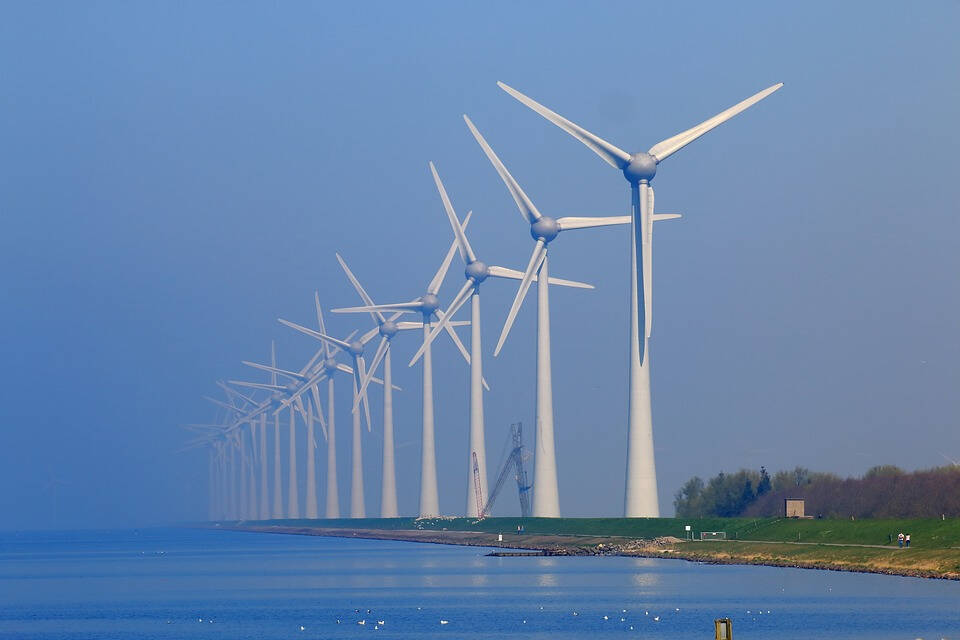 Солнечная энергетика-это
направление альтернативной энергетики, основанное на непосредственном использовании солнечного излучения для получения энергии в каком-либо виде.
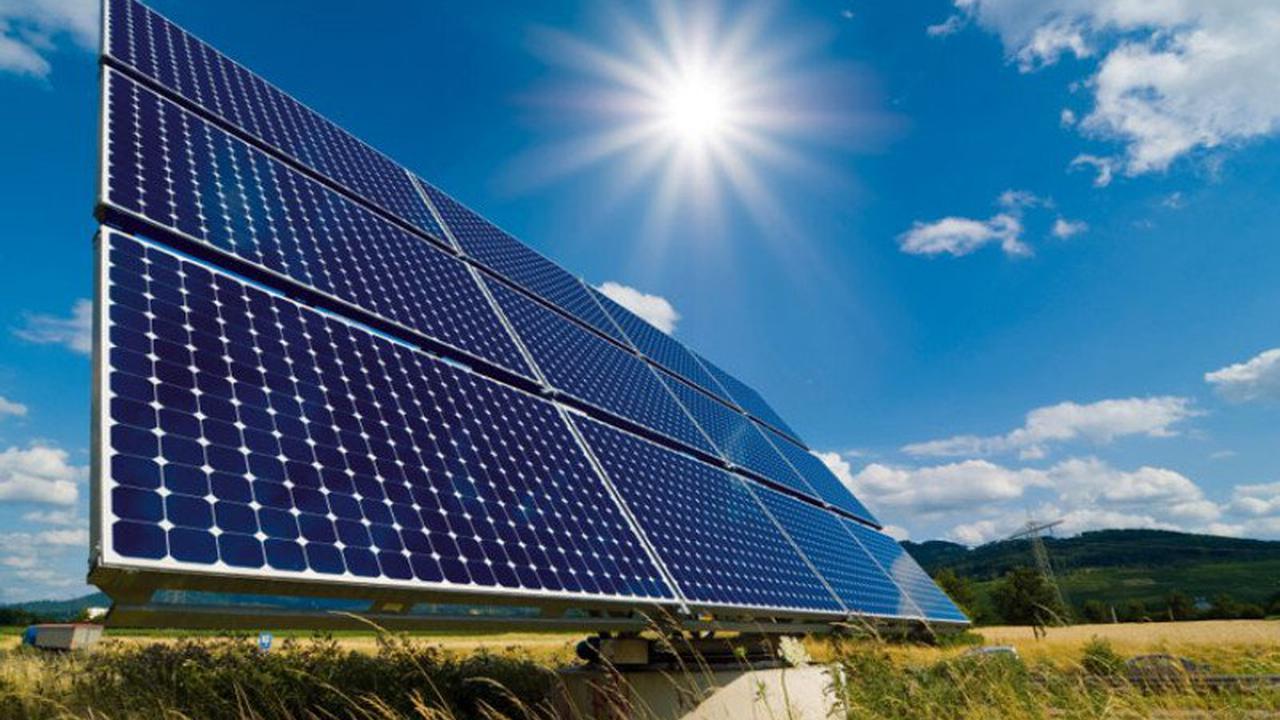 Гидроэнергетика-это
использование энергии естественного движения, т.е. течения, водных масс в русловых водотоках и приливных движениях.
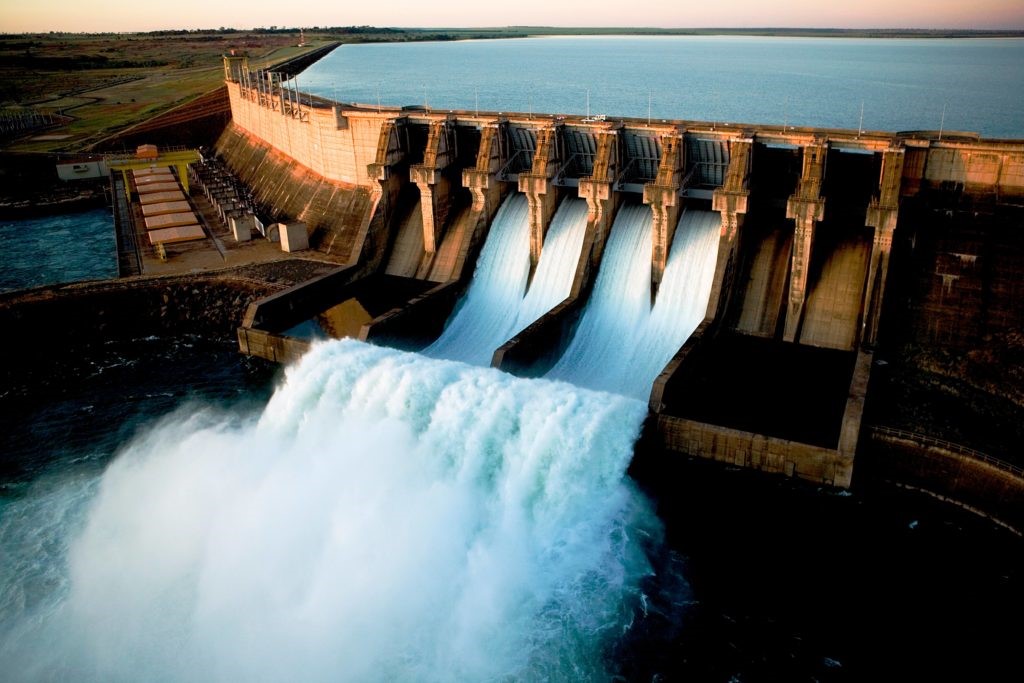 Водородная энергетика-это
развивающаяся отрасль энергетики, направление выработки и потребления       энергии человечеством, основанное на использовании водорода в качестве средства для аккумулирования, транспортировки и потребления энергии людьми, транспортной инфраструктурой и различными производственными направлениями.
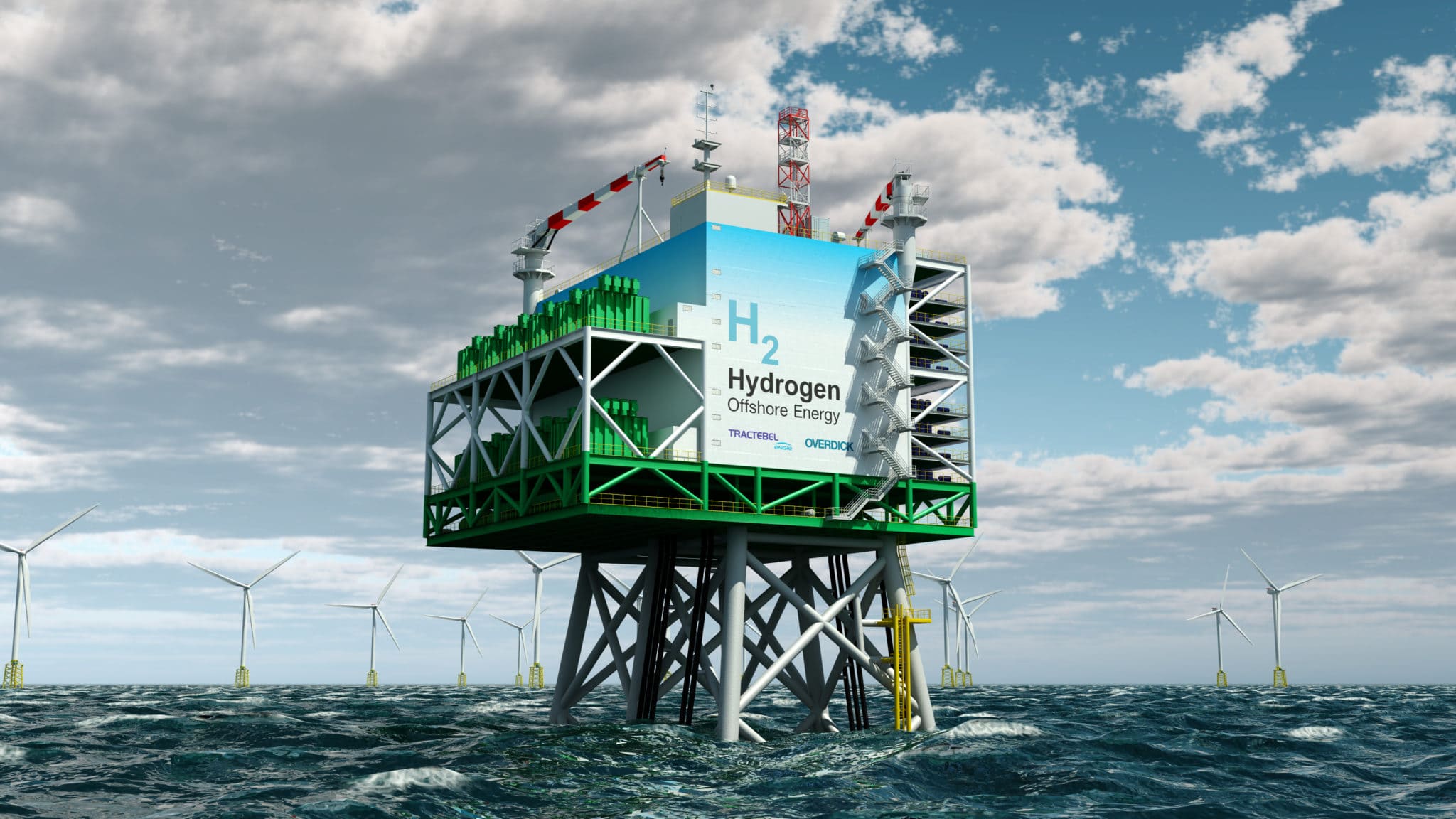 Геотермальная энергетика-это
направление энергетики, основанное на производстве электрической энергии за счёт энергии, содержащейся в недрах земли, на геотермальных станциях. Обычно относится к альтернативным источникам энергии, использующим возобновляемые энергетические ресурсы.
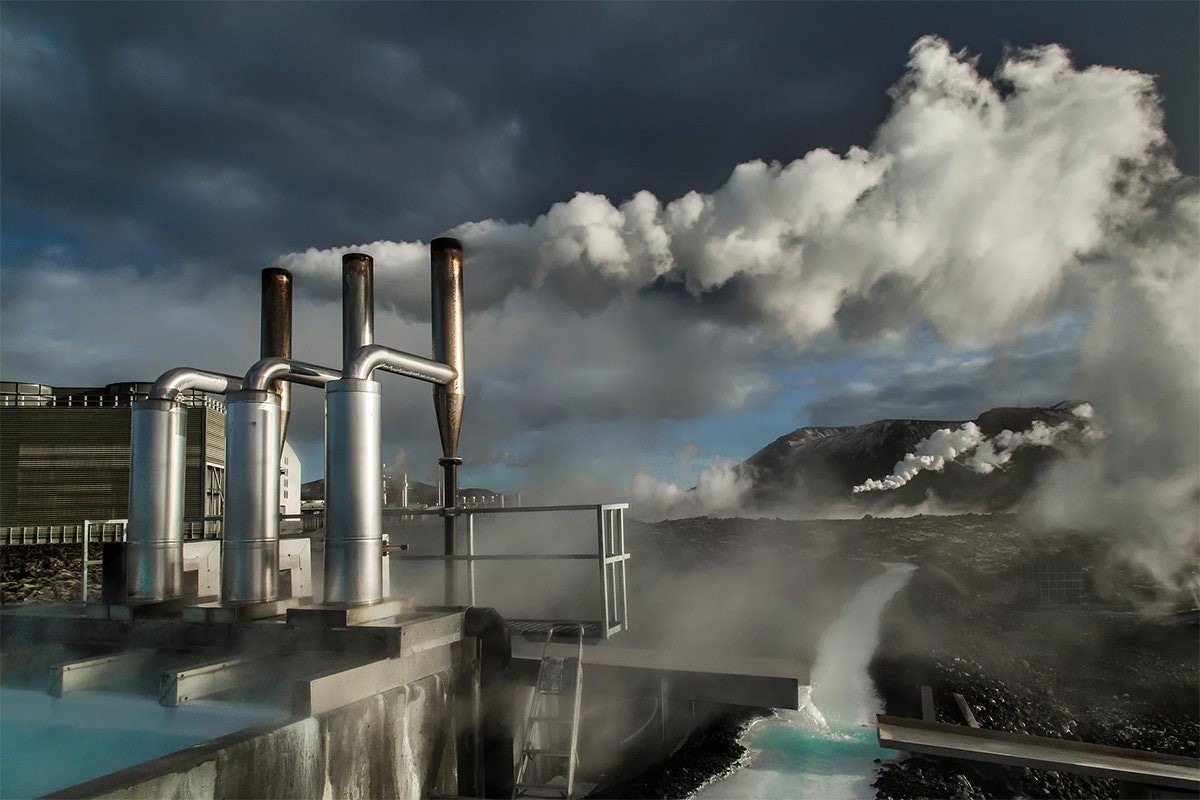